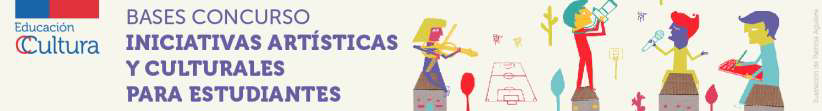 Taller de elaboración de proyectos para postular al concurso iniciativas artísticas y culturales para estudiantes
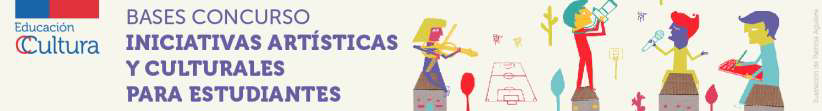 Al finalizar este taller esperamos que:

conozcan el concurso
Sepan como postular
Estén interesados/as en participar
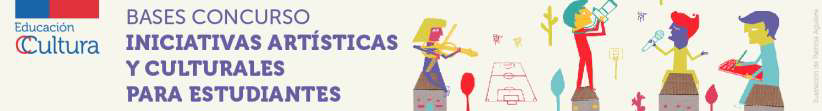 ¿Para qué este concurso?

+ arte y cultura para los y las estudiantes
+ participación 
+ organización
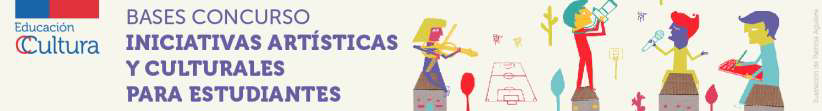 ¿Qué se puede financiar?

Extensión: giras, revistas, festivales, exposiciones, radio.

Equipamiento (no es un fin en si mismo) : sala de fotografía, escenario, vestuario grupo de teatro, sala de ensayo, instrumentos, equipamiento radio.

Formación: capacitación de estudiantes
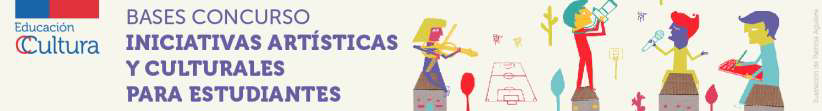 ¿Quiénes pueden participar?

Estudiantes organizados/as en centros de estudiantes o en colectivos artísticos (educación publica y particular subvencionada).
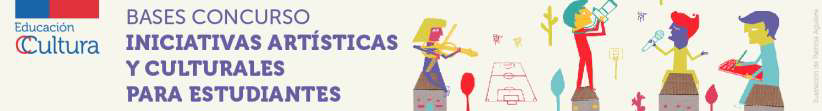 ¿Cómo?
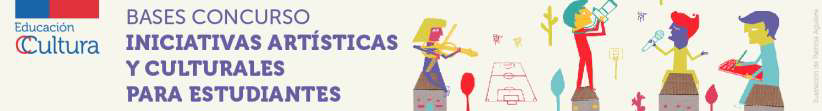 ¿Cómo pasar de la idea al proyecto?
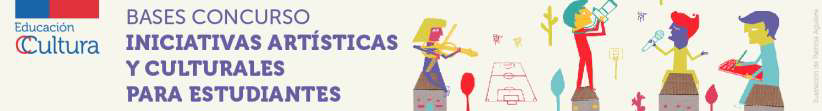 Ejercicio en grupo para pasar de la idea al proyecto (60 minutos)
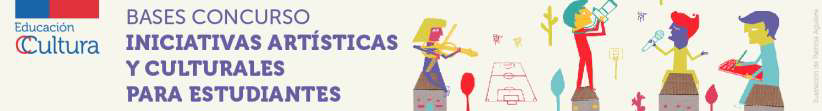 Admisibilidad

¿ completaron  el formulario y todos los anexos?  

¿Incluyeron  las cartas firmadas , timbradas y las copias de la cédulas de identidad? 

¿quién es la persona responsable?  (director/a,  subdirector/a , inspector/a general, docente con + de 22 horas semanales o presidente/a centro de padres) 

¿Cuál es el monto solicitado?  (ojo con no solicitar + de $300.00 ni  – de  $75.000)

¿el proyecto incluye contratación de profesionales?  (ojo : los sueldos no pueden superar  el 60% de dinero  solicitado,  no se debe contratar a menores de edad ni a la persona responsable )

¿la postulación se hizo antes del 2 de junio?
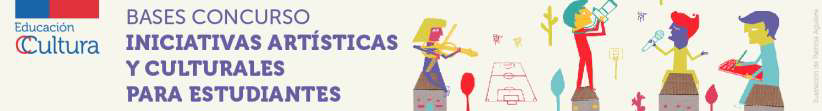